Гласови и штампана слова Д д, К к, Бб, Вв
Пишемо речи
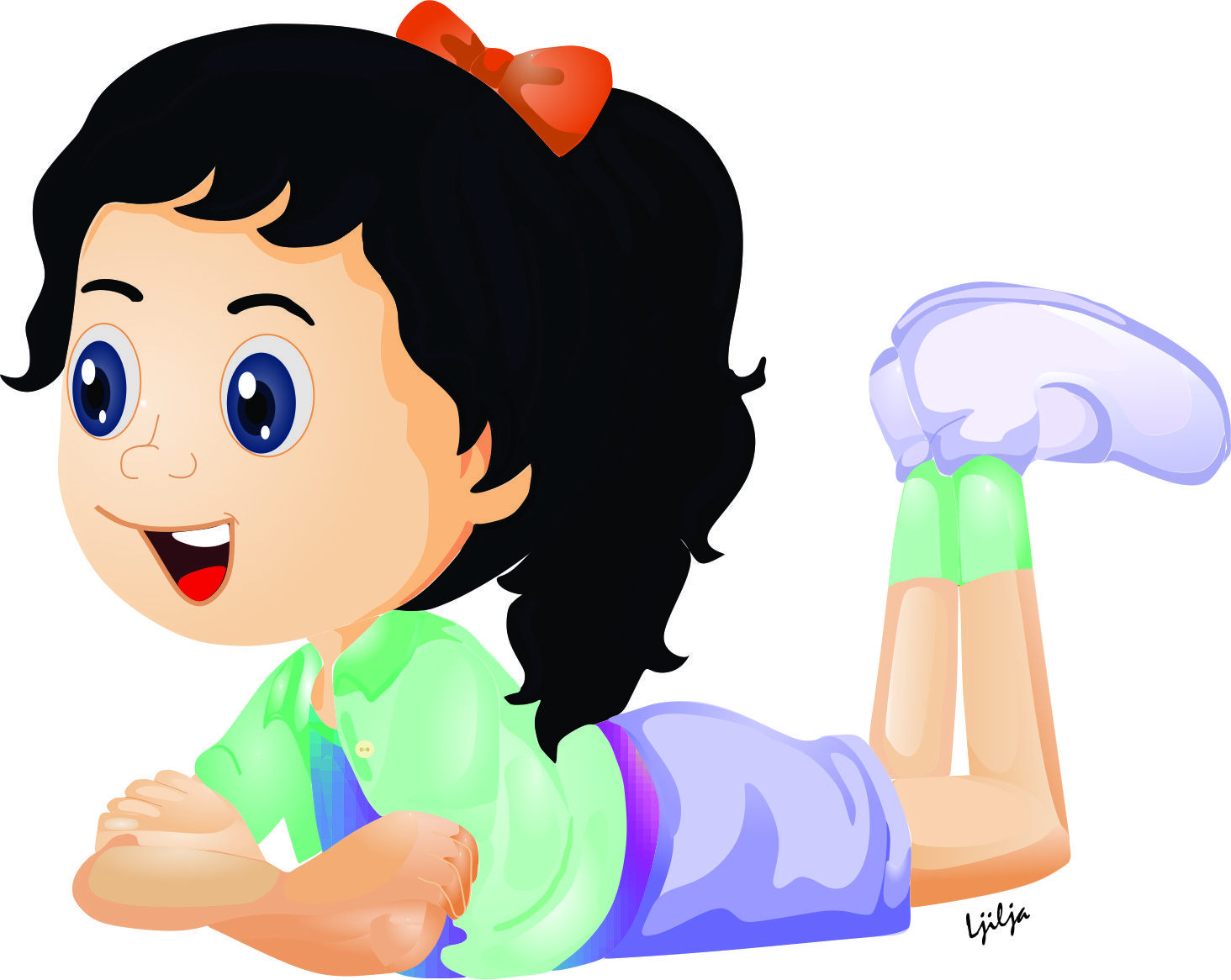 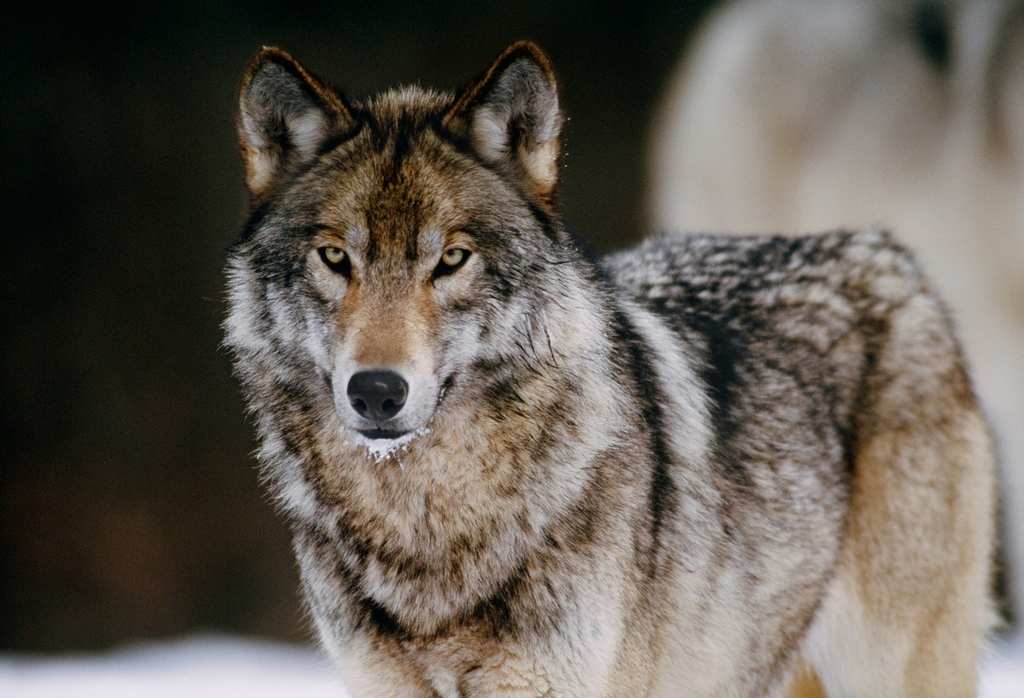 вук
Пишемо речи
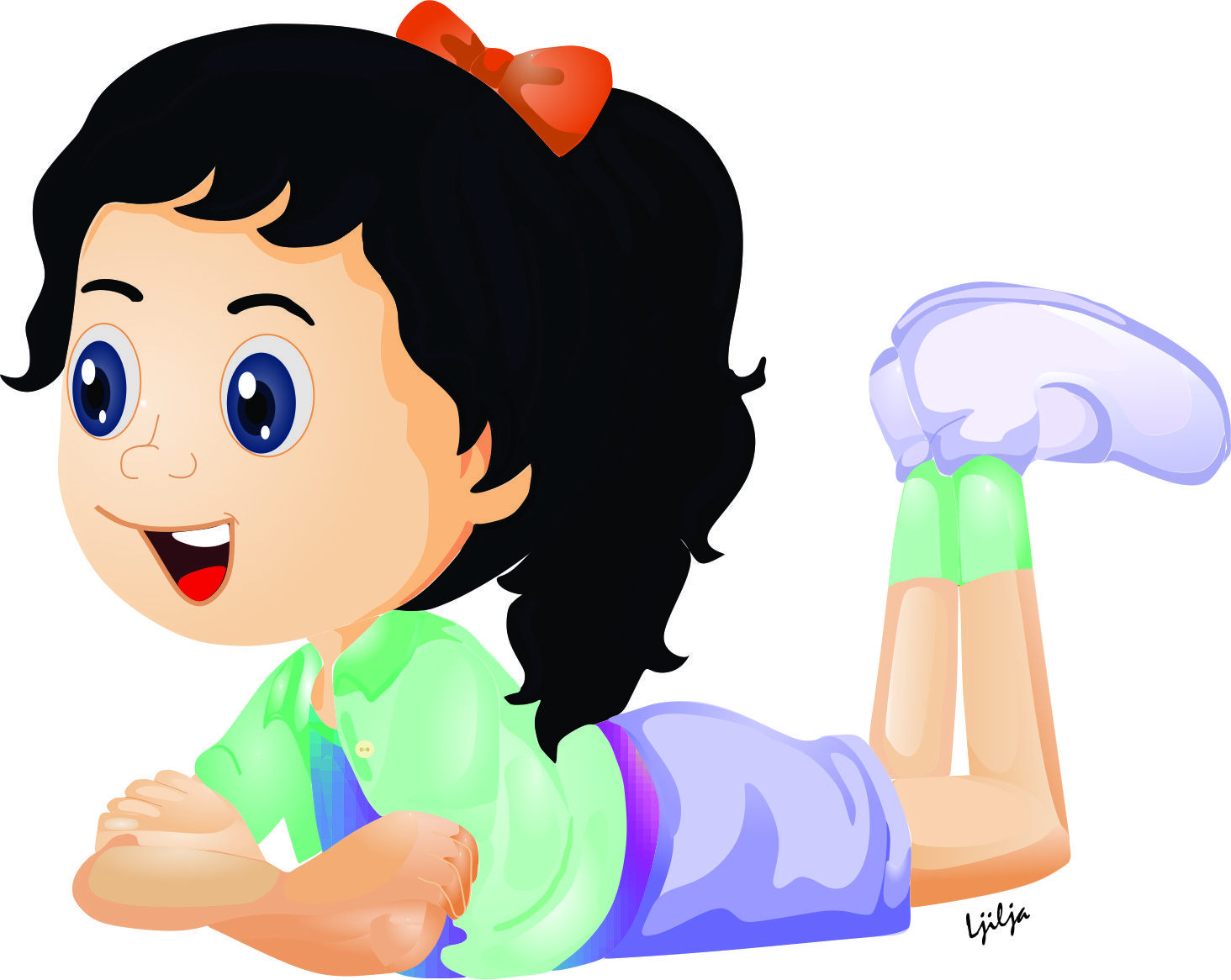 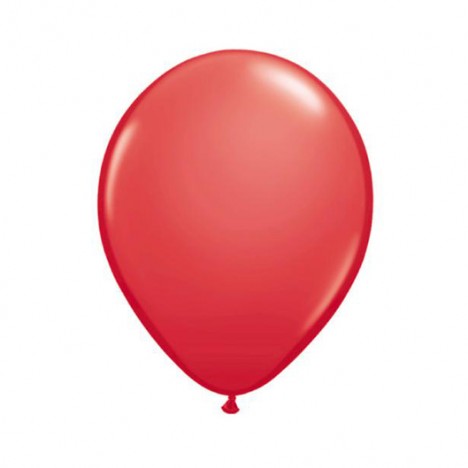 балон
Пишемо речи
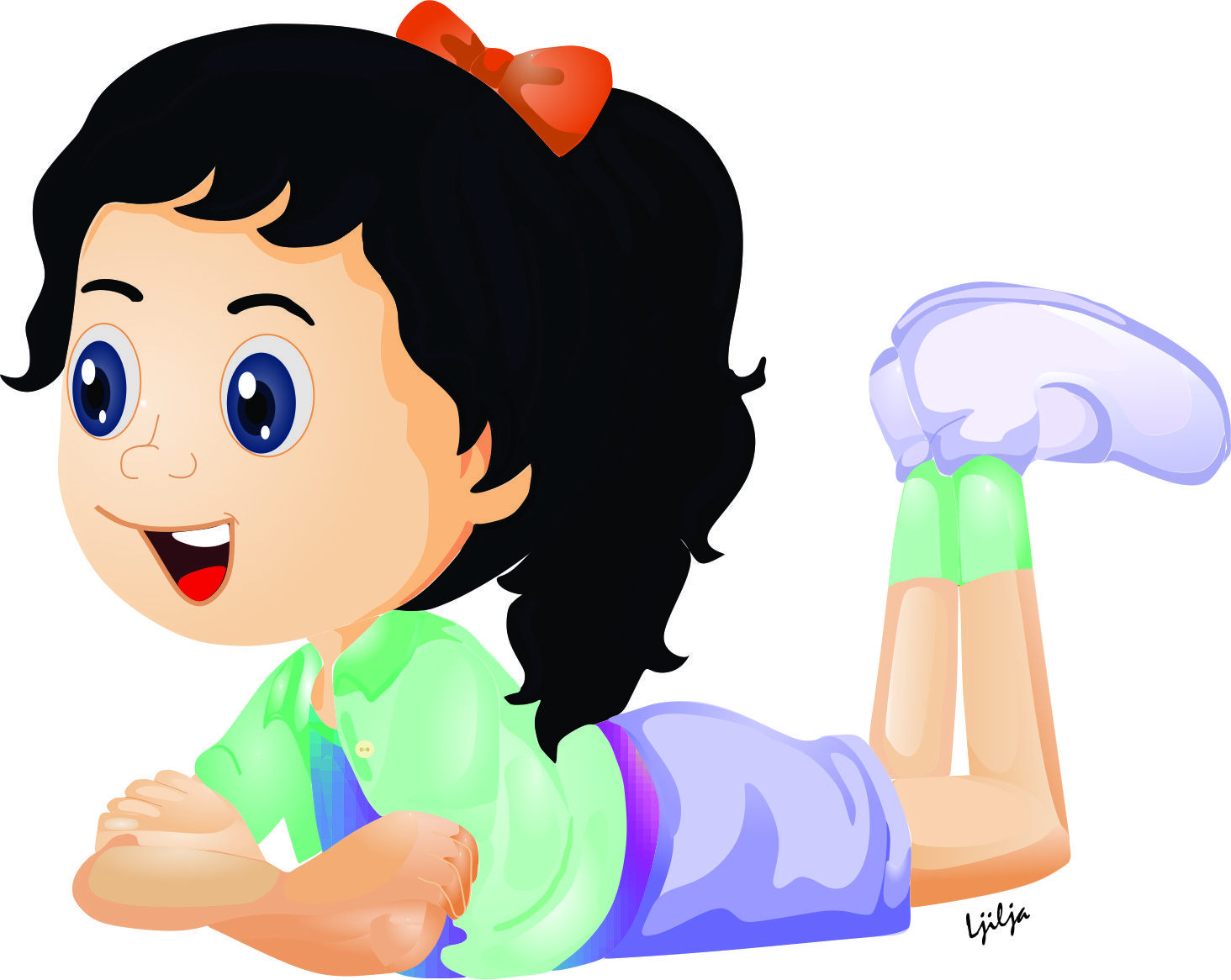 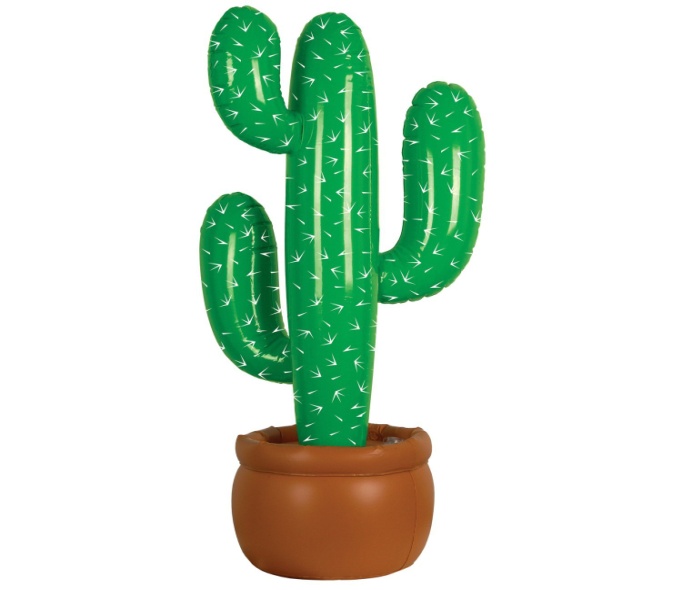 кактус
Пишемо речи
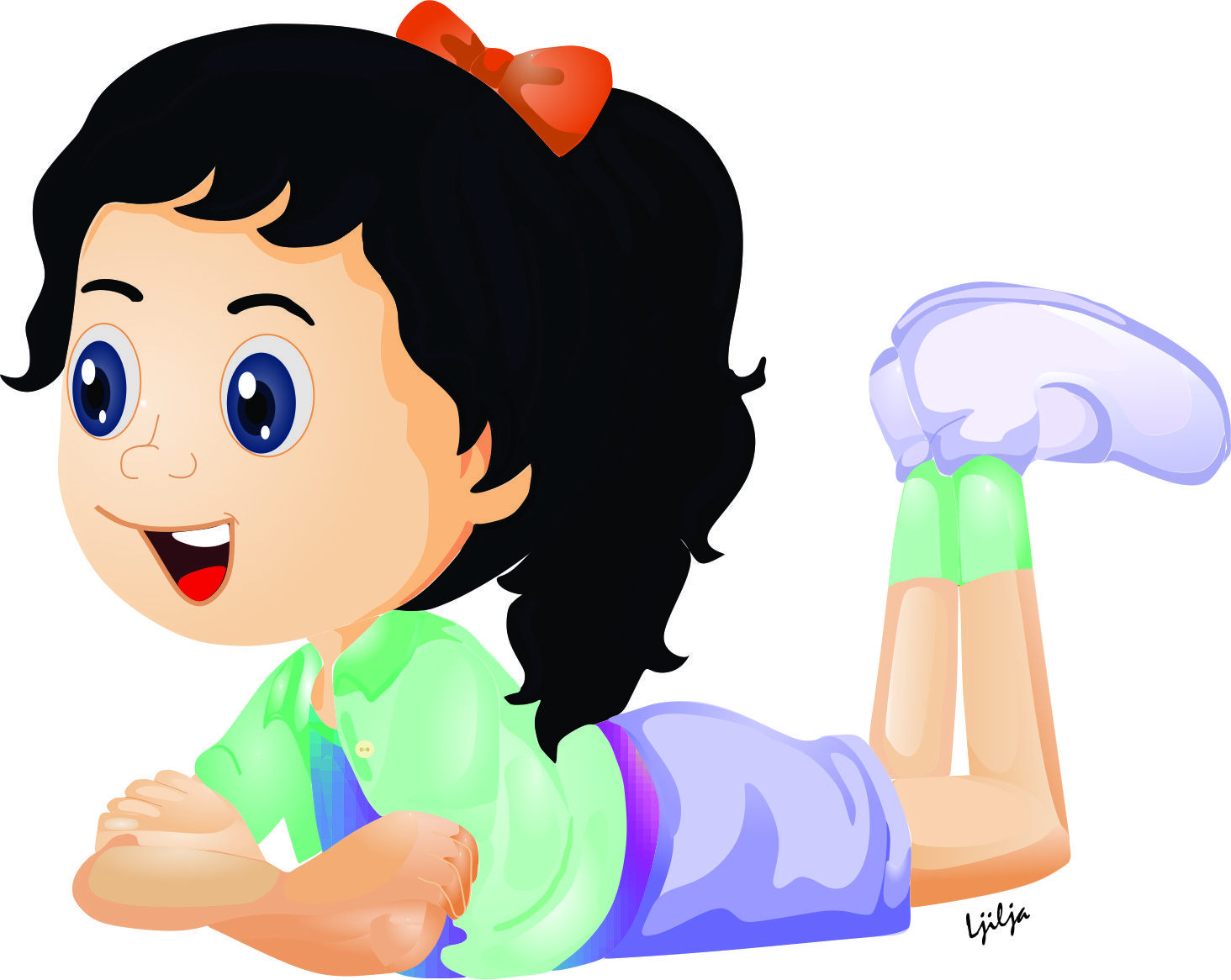 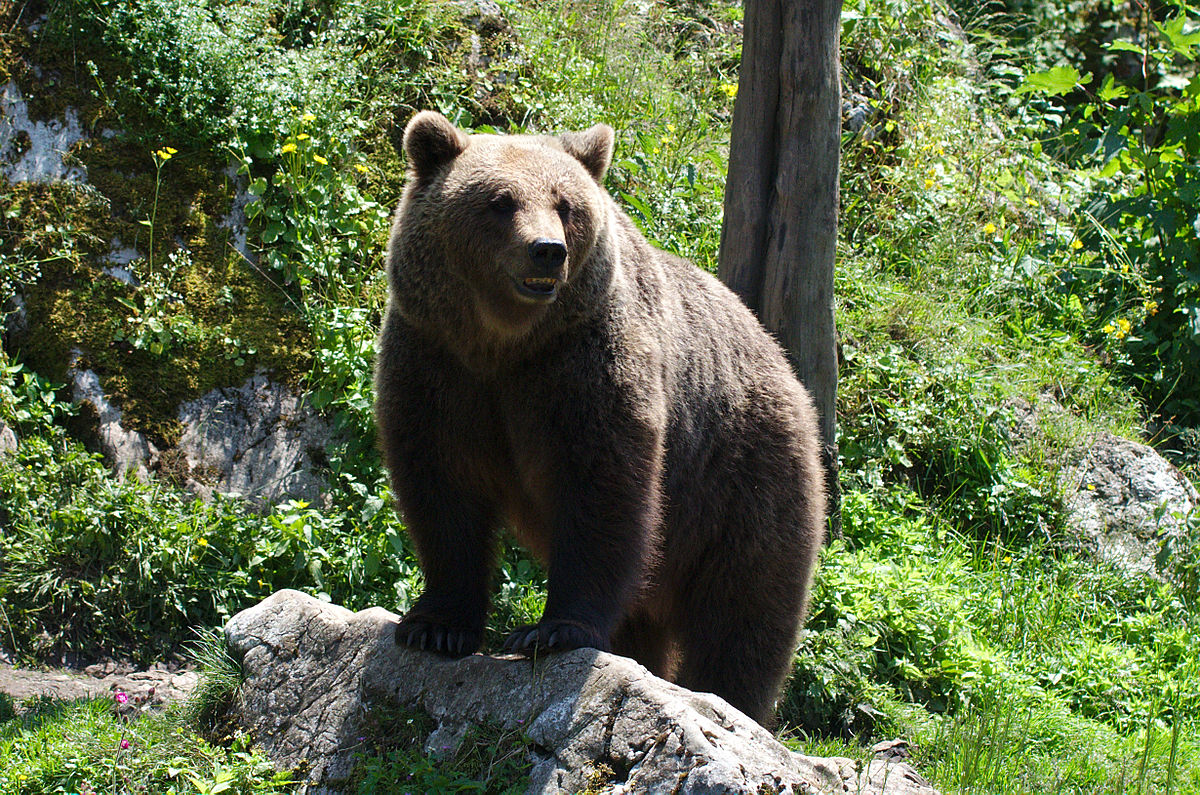 медвед
Пишемо речи
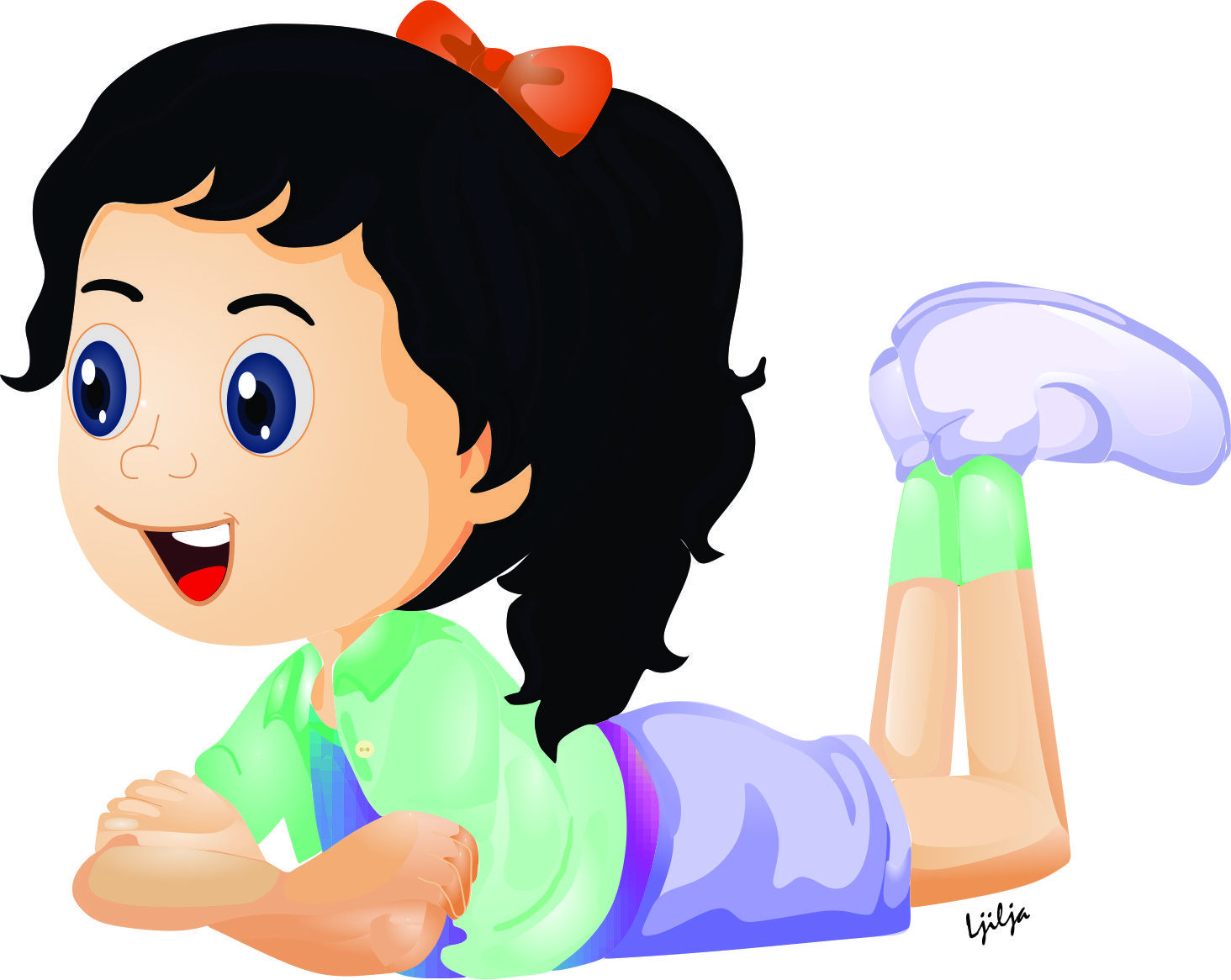 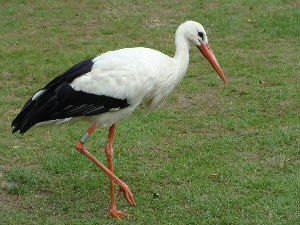 рода
Пишемо речи
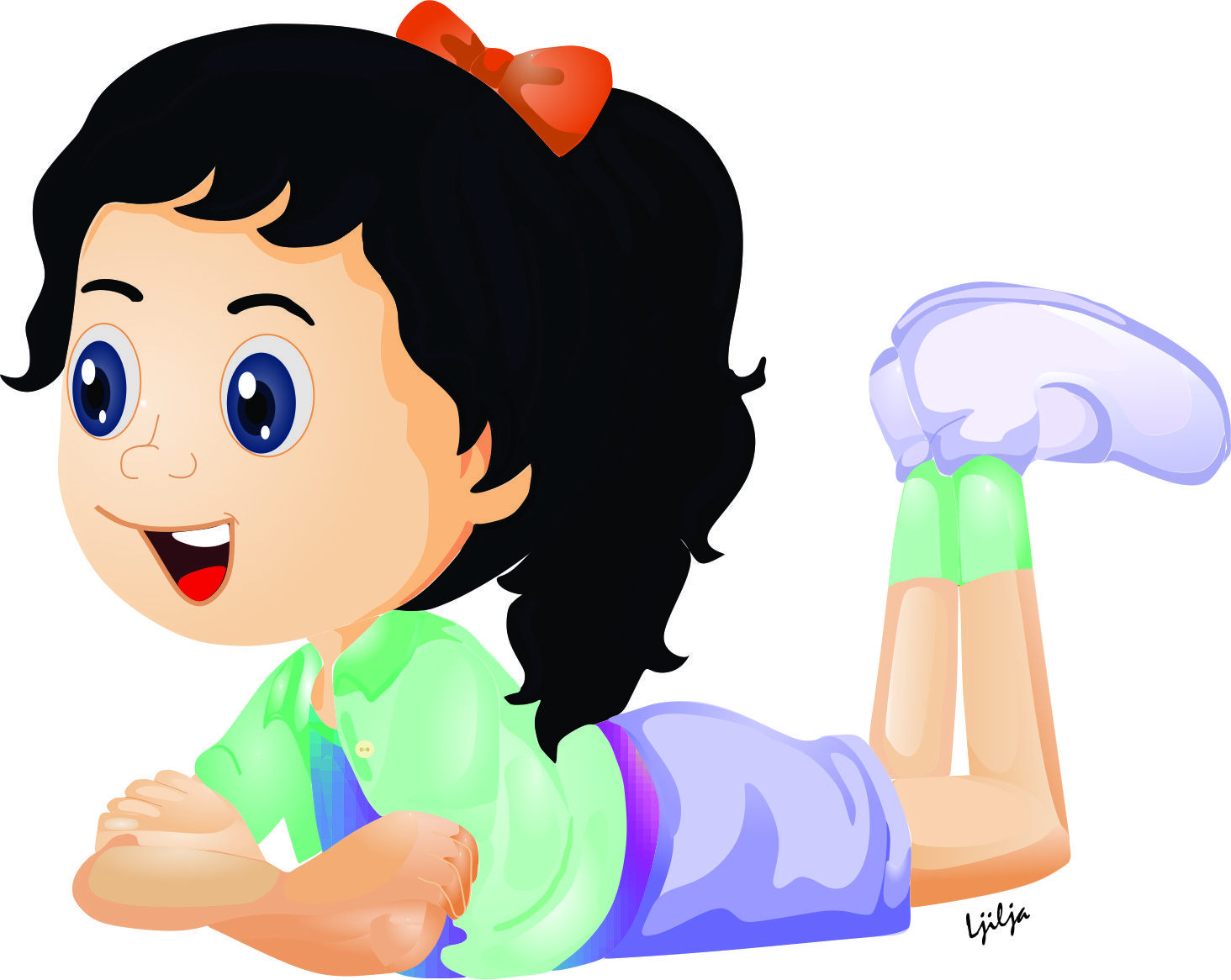 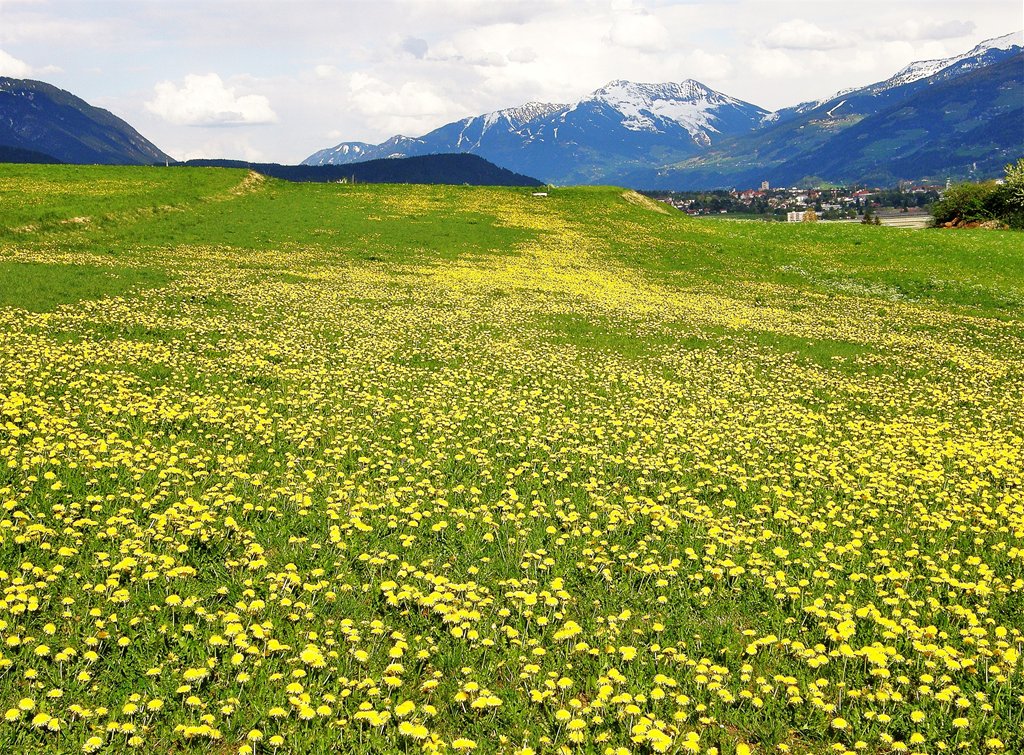 ливада
Пишемо реченице
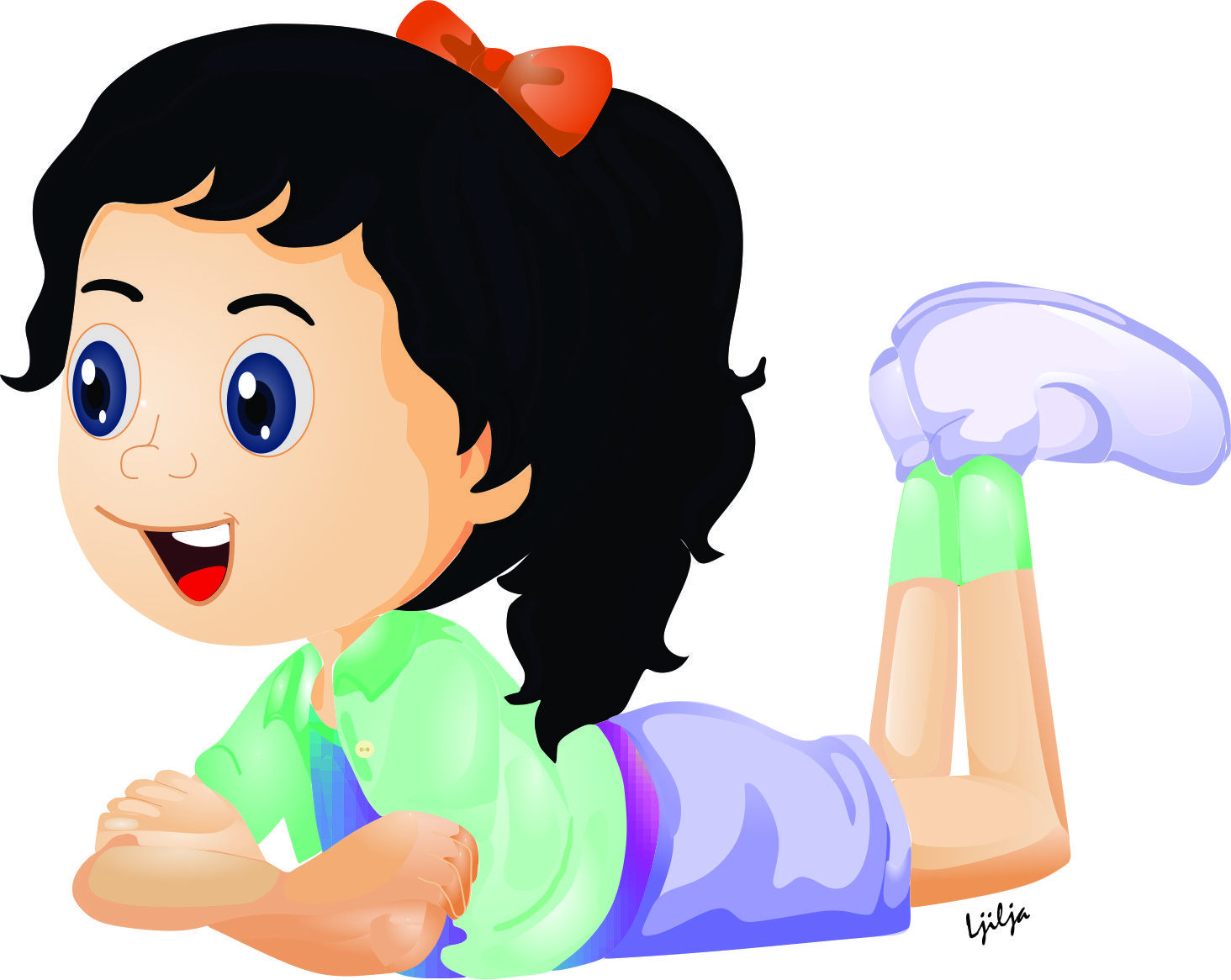 Каква је ливада?
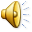 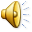 Каква је рода?
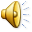 Какав је балон?